Announcements:
Announcement
EECS 70A: Network Analysis
Lecture 13
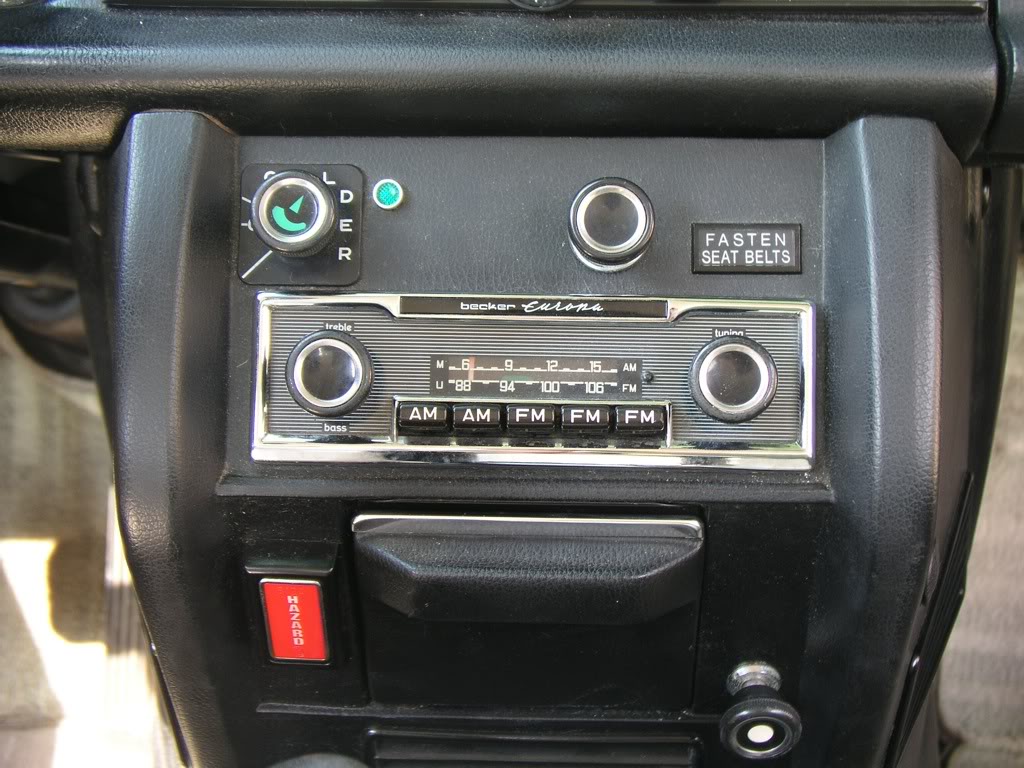 Goals rest of quarter:Understand these knobs!
http://www.peachparts.com/shopforum/showthread.php?t=256624
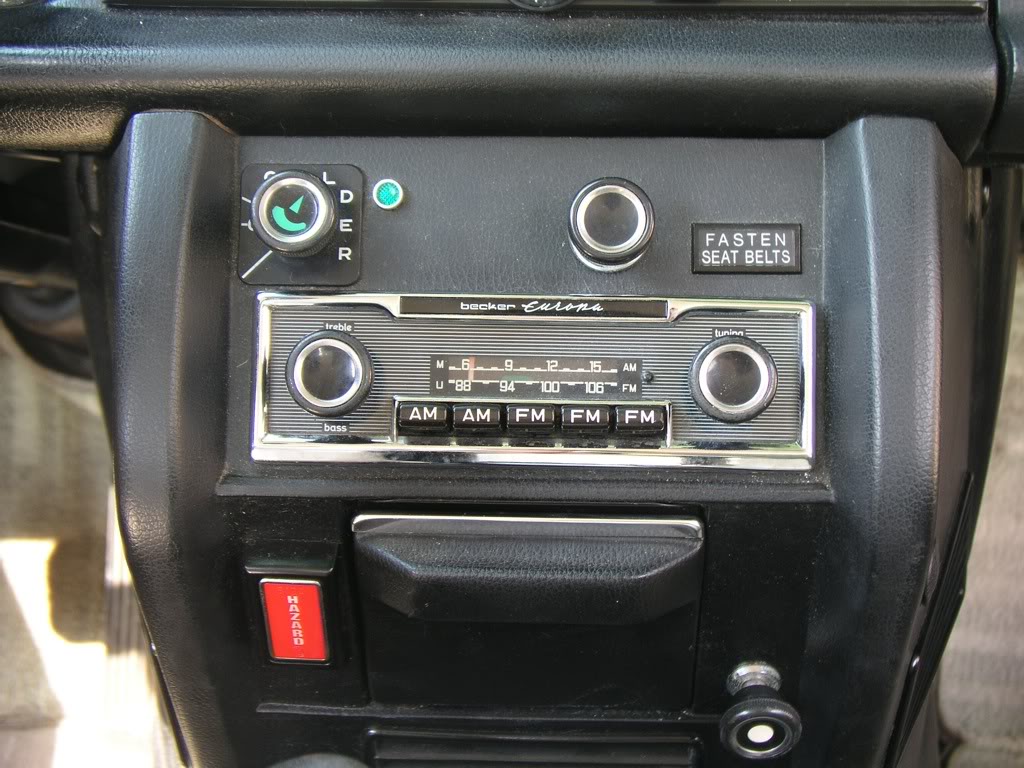 Goals rest of quarter:Understand these knobs!
http://www.peachparts.com/shopforum/showthread.php?t=256624
Band pass filter (RLC)
+
C
V1
INPUT:  
V(t)=V0 cos(wt)
R
a
+
-
+
OUTPUT:  
Vab(t)
V2
-
-
b
Bandwidth
Bode of RLC
Superposition
Bode example w/superposition
Find Vout(t) given:
Vin(t)= 1 mV cos ( 2*pi*1kHz*t) + 1 mV cos ( 2*pi*10kHz*t)
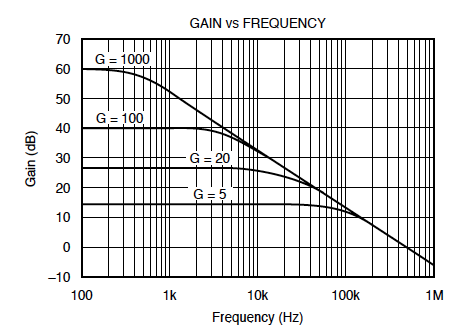 Modulation scheme
Topics covered
KCL, KVL
Nodal analysis
Mesh analysis
Thevenin/Norton theorem
RL, RC circuits (time dependence)
R,L,C circuits
Phasors
Impedances
Transfer function
Thevenin, Norton Theorems:
Thevenin:
Calculating Vth:Connect nothing to a-b. Calculate voltage. This is Vth.
Calculating Rth:
Method 1: Connect terminal a to b (short). Calculate the current from a to b. This is call Ishort circuit.
	Rth=Vth/Ishort circuit.
Method 2:Find the input resistance looking into terminals a-b after all the independent  sources have been turned off.  (Voltage sources become shorts, current sources become opens.)Trick (if dependent sources present): Apply a 1 A current source 	to terminals a-b, find Vab
	Rth = Vab/1A.
Linear two-terminal circuit
a
+
-
Rth
+
b
-
Equivalent to:
a
+
Vth
-
b
Equivalent to:
a
Norton:
Calculating RN:RN=Rth
Calculating IN:
IN=Vth/Rth
+
IN
RN
-
b
RC circuit
Find V(t), q(t), i(t)
+
C
V
R
-
LR circuit
Find V(t), i(t)
+
L1
V
R
-
Conversion procedures
i(t)
I
I =
V
I
v(t)
V
V =
I
i(t)
V
v(t)
For the exam, you should know how to carry out these procedures.
Circuits
V=jwL I
V = I R
V=I/jwC
+
+
L
C
V
V
R
-
-
“Impedance”
Z = R
Z=1/jwC
Z = jwL
KCL, KVL hold for relationship between V, I.
Series/Parallel Impedances
=
Z eq= Z 1 +Z 2 +Z 3
Z1
Z2
Z3
Zeq
Z1
Z2
Z3
Zeq
=
Z eq-1 = Z 1-1 +Z 2-1 +Z 3-1
Conversion procedures
Given i(t) find v(t):
Zeq
i(t)
i(t)
I
V = I Zeq
v(t)
+
v(t)
Given v(t) find i(t):
v(t)
V
-
I = V/ Zeq
i(t)
For the exam, you should know how to carry out these procedures.
“Transfer Function”
Linear network
Input
Output
H(w) = Vout/Vin
Example Transfer function
+
R1
L1
+
Vin
Vout
L2
-
-
Calculate H(w) for this circuit. Sketch the magnitude of H(w) vs. w.
Comprehensive Example
Solve for all the currents, voltages in this circuit using nodal analysis.
2 mF
3cos(w t+30 deg)
25 mH
1 kW
3 kW
Symbol library
C
+
+
-
i7
i7
i7
i
3 V
3 i1
2 W
3 A
2 i1
+
+
-
+
-
2
-
V
-
+
-
Exam cheat sheet
This will be provided with the exam.
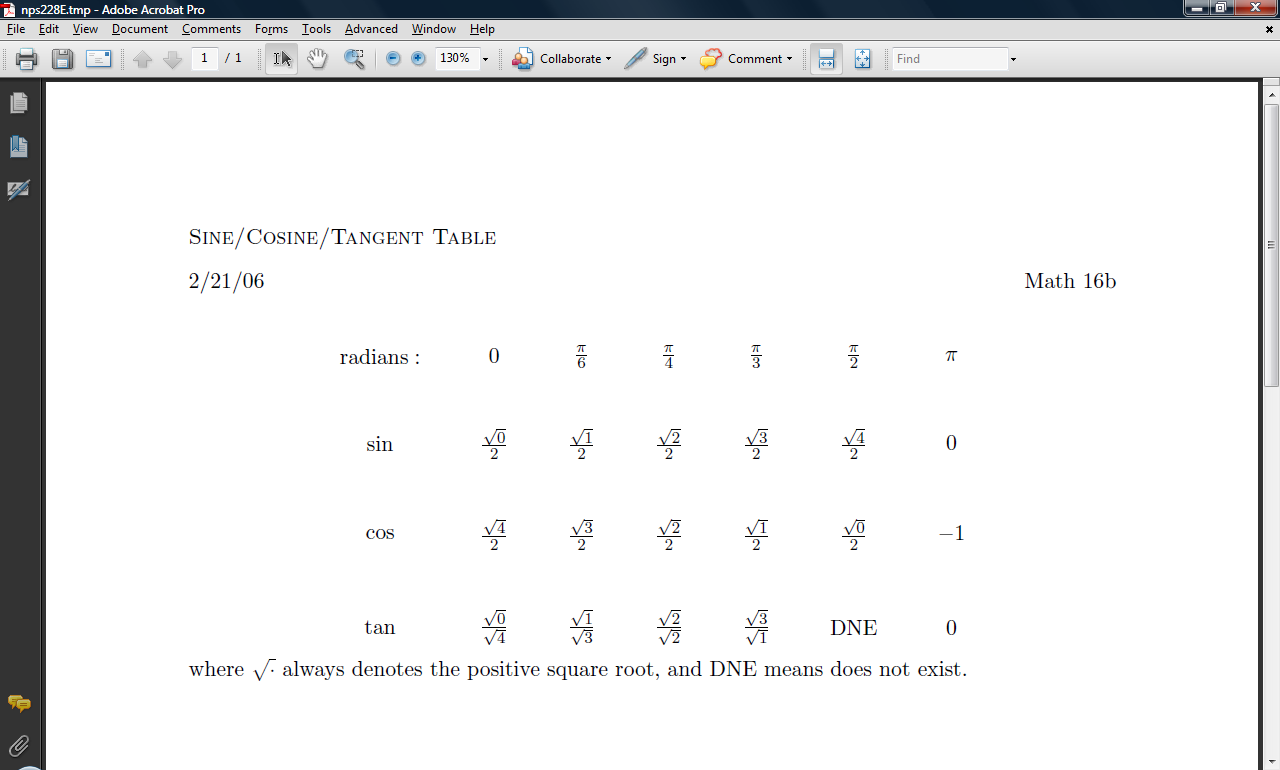